Курсовая работа на тему: «Разработка оптимальной организационной структуры (на примере ООО «Энфант»)»
Выполнил:
Проверил:
1
2023 год
Цель и задачи исследования
Цель - разработка оптимальной организационной структуры компании и оценка ее эффективности.
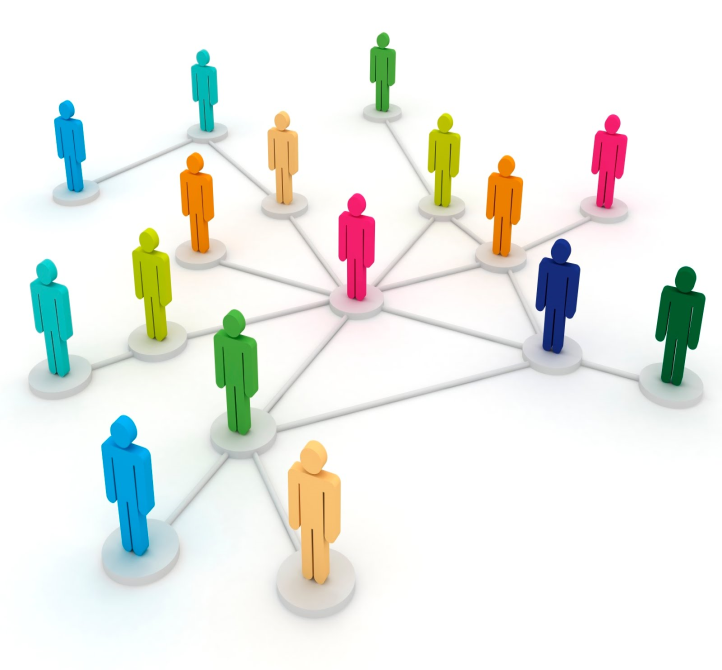 Задачи:
описать теоретические аспекты формирования организационной структуры организации;
01
оценить существующую структуру анализируемой компании;
02
разработать наиболее оптимальную организационную структуру объекта исследования и оценить эффективность предложенных мероприятий.
03
2
Объект и предмет исследования
Объект исследования -компания ООО «Энфант», работающая на рынке электронной коммерции в сфере продажи товаров детских товаров и будущих мам.
Предмет исследования- структура управления организацией ООО «Энфант».
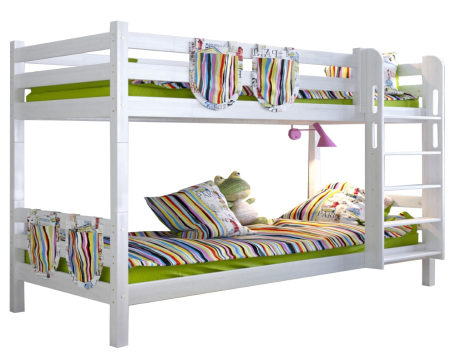 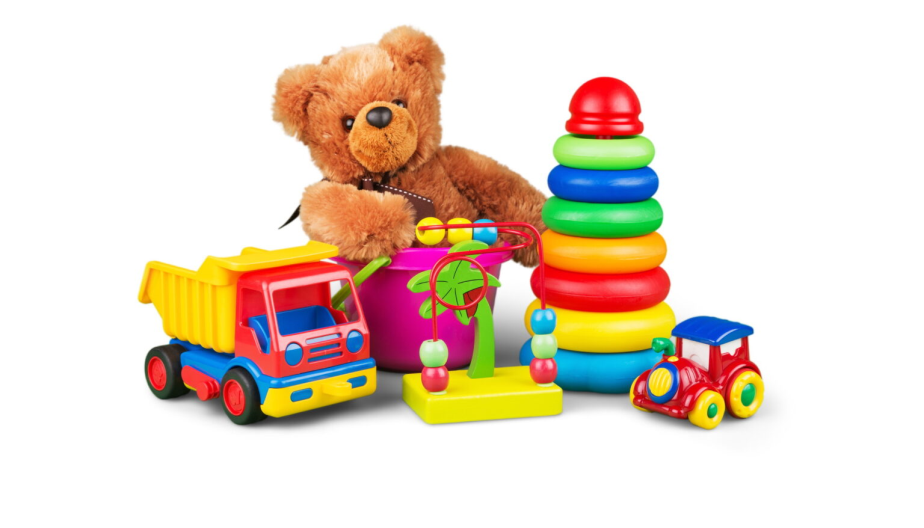 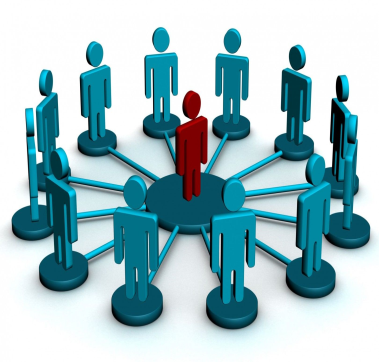 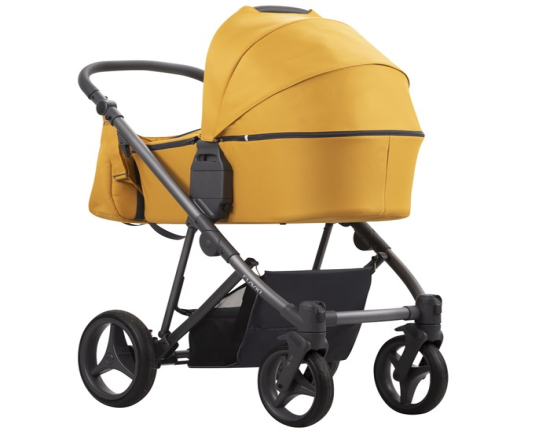 3
Актуальность темы исследования
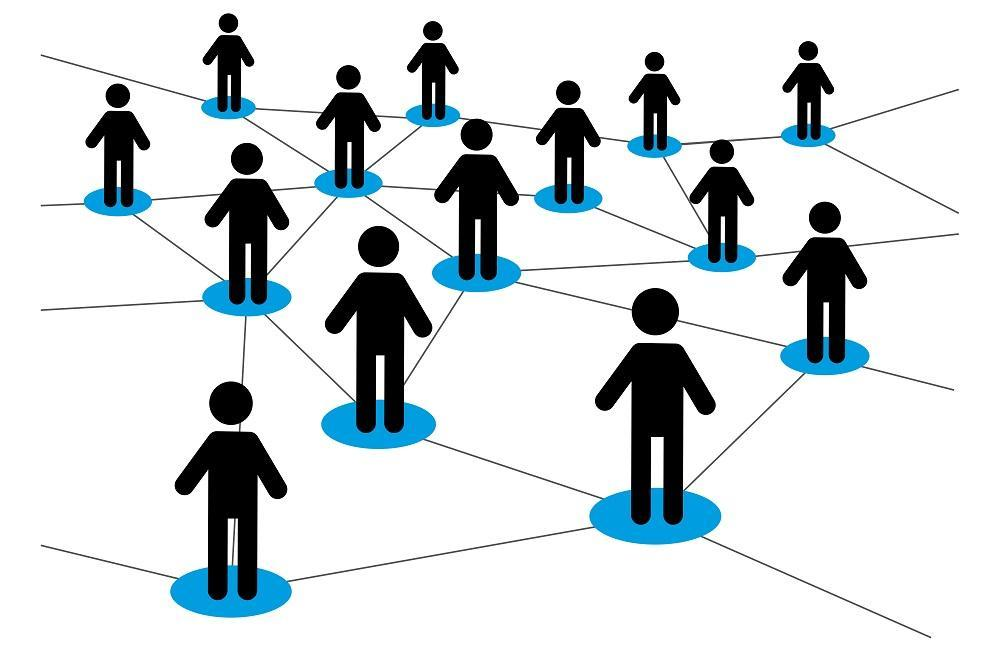 Деятельность предприятия строится на его организационной структуре. Если модель управления построена неправильно, это окажет негативное влияние на результативность и конкурентоспособность компании. Структура создается в зависимости от целей предприятия и ниши, которую оно занимает. На нее также влияет численность сотрудников, наличие или отсутствие филиалов и другие факторы.
Правильно составленная структура организации гарантирует развитие бизнеса. Она обеспечивает контроль всех процессов и регламентирует отношения между руководителями и подчиненными. При выборе типа организационной структуры необходимо ориентироваться на размеры компании, количество направлений, квалификацию персонала, географию и ситуацию на рынке.
4
Теоретические аспекты исследования
Организационная структура представляет собой схему, по которой сотрудники, отделы и подразделения взаимодействуют между собой. Основная задача оргструктуры - выстроить понятную схему работы и координировать действия участников. Это важно для всей компании, так как она позволяет: устанавливать зоны ответственности, распределять обязанности, формировать потребность в сотрудниках, устанавливать порядок коммуникации, видеть перспективы карьерного роста.
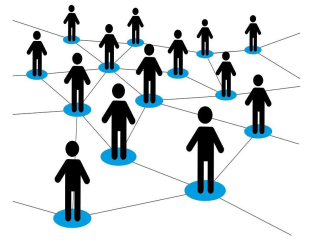 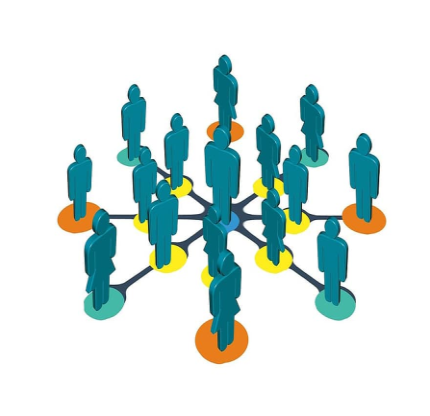 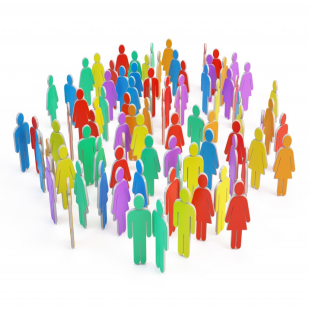 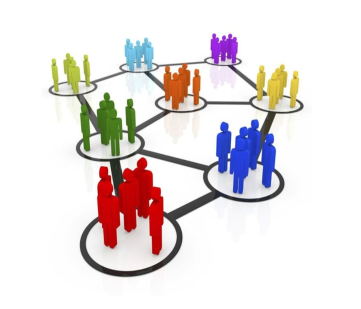 Организационная структура выполняет множество функций: формирует понимание направления, в котором движется компания; создает порядок в принятии решений; помогает в преодолении разногласий; показывает перспективы карьерного роста новым сотрудникам; объединяет участников в одну команду; показывает, есть ли в компании все необходимые должности.
Наиболее известными видами организационных структур являются: линейная, дивизиональная, матричная, линейно-штабная, функциональная, географическая, 
продуктовая структура.
Характеристика объекта исследования –компания ООО «Энфант»
Компания ООО «Энфант» работает на рынке электронной коммерции и осуществляет продажу детских товаров и товаров для будущих мам через интернет-сайт- Акушерство.ру.
Оценка организационной структуры управления  в компании ООО «Энфант»
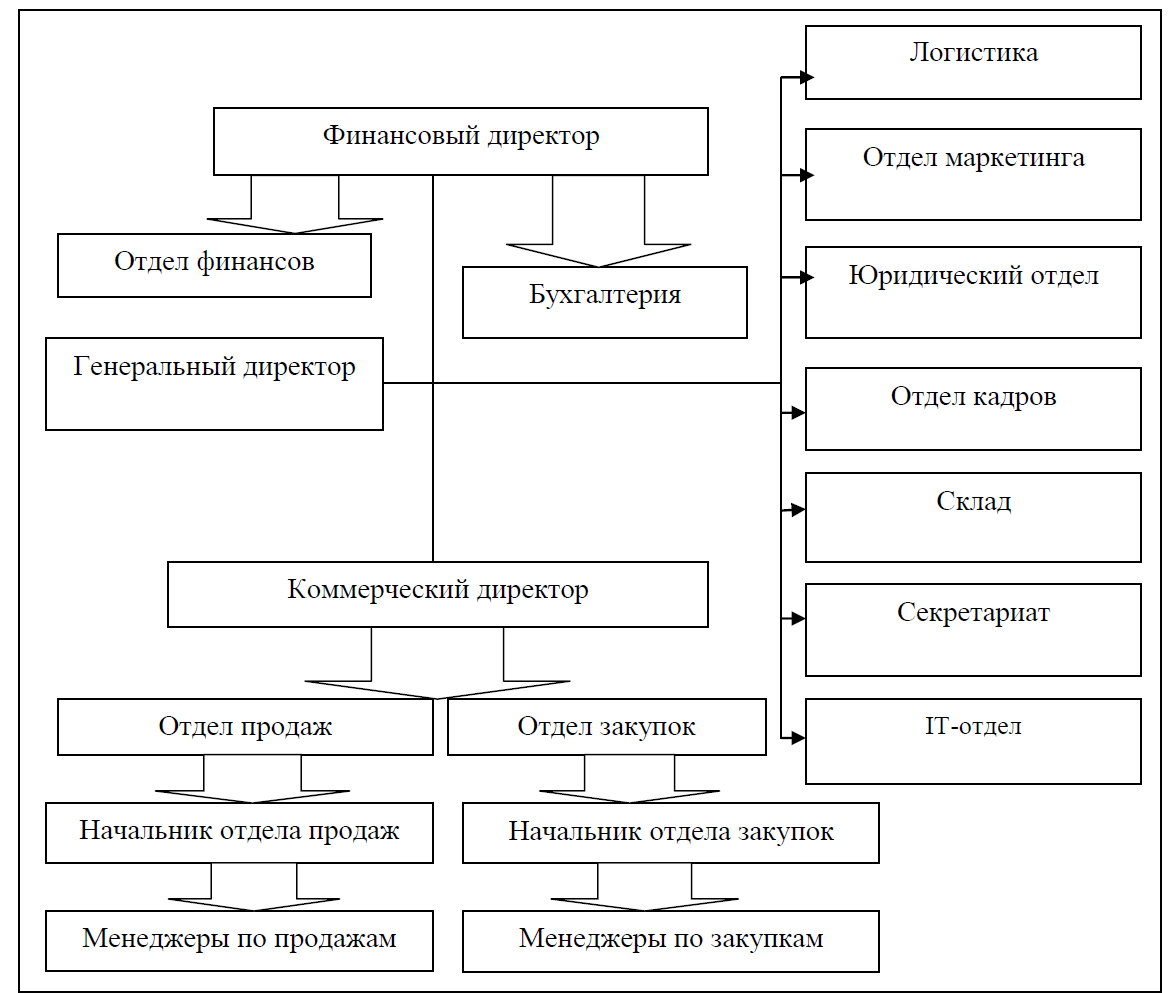 Рисунок 1 -Линейно-функциональная структура управления предприятием ООО «Энфант»
7
Совершенствование организационной структуры управления  в компании ООО «Энфант»
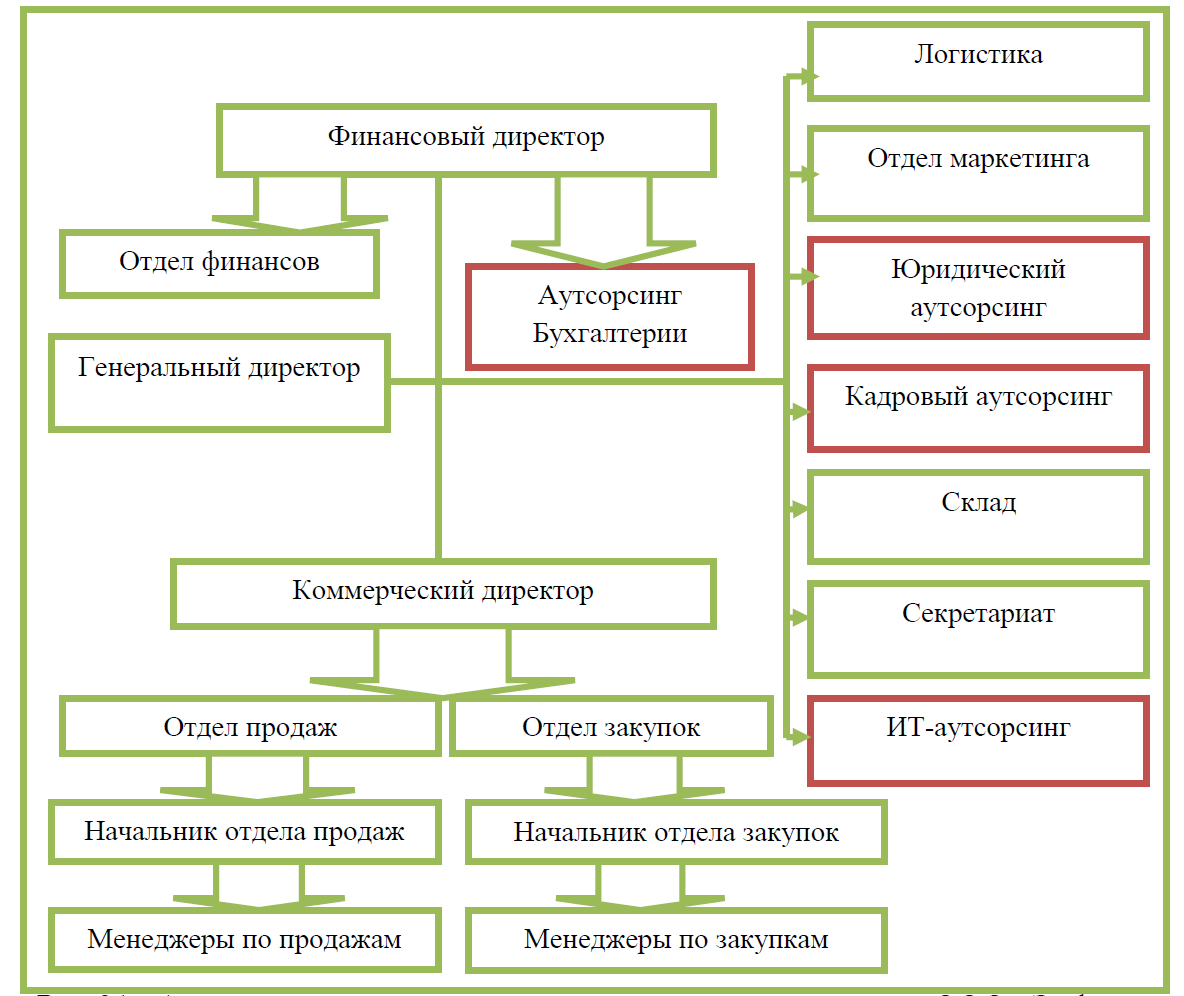 Рисунок 2 -Аутсорсинговая структура управления предприятием ООО «Энфант
Экономическая эффективность от внедрения мероприятий при переходе на аутсорсинговую модель управления в компании ООО «Энфант»
Таблица 1-Экономия и выгода от перехода компании на аутсорсинг
Рисунок 3-Экономическая эффективность компании ООО «Энфант» при переходе на аутсорсинговую модель управления предприятием
СПАСИБО ЗА ВНИМАНИЕ!
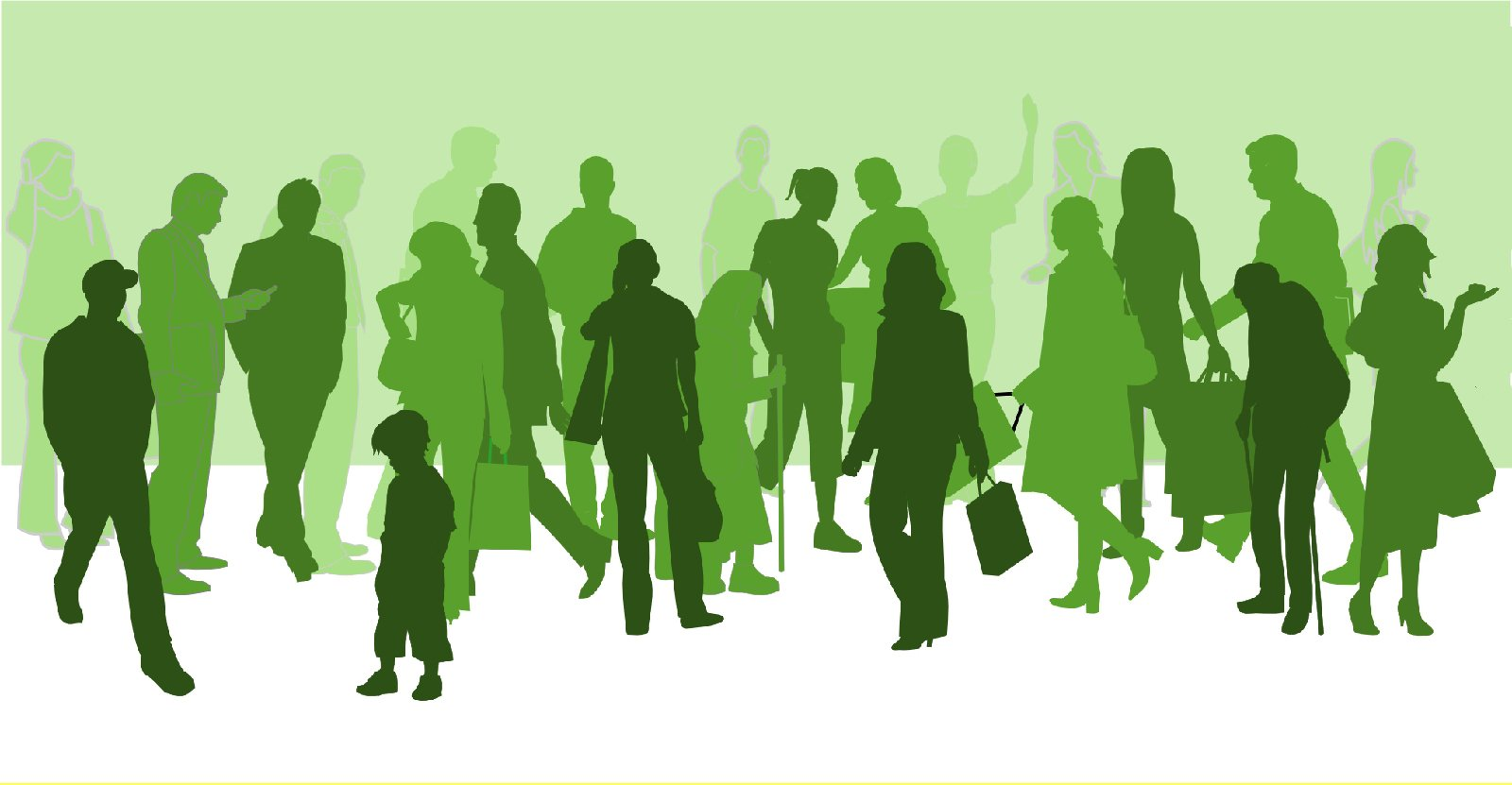 10